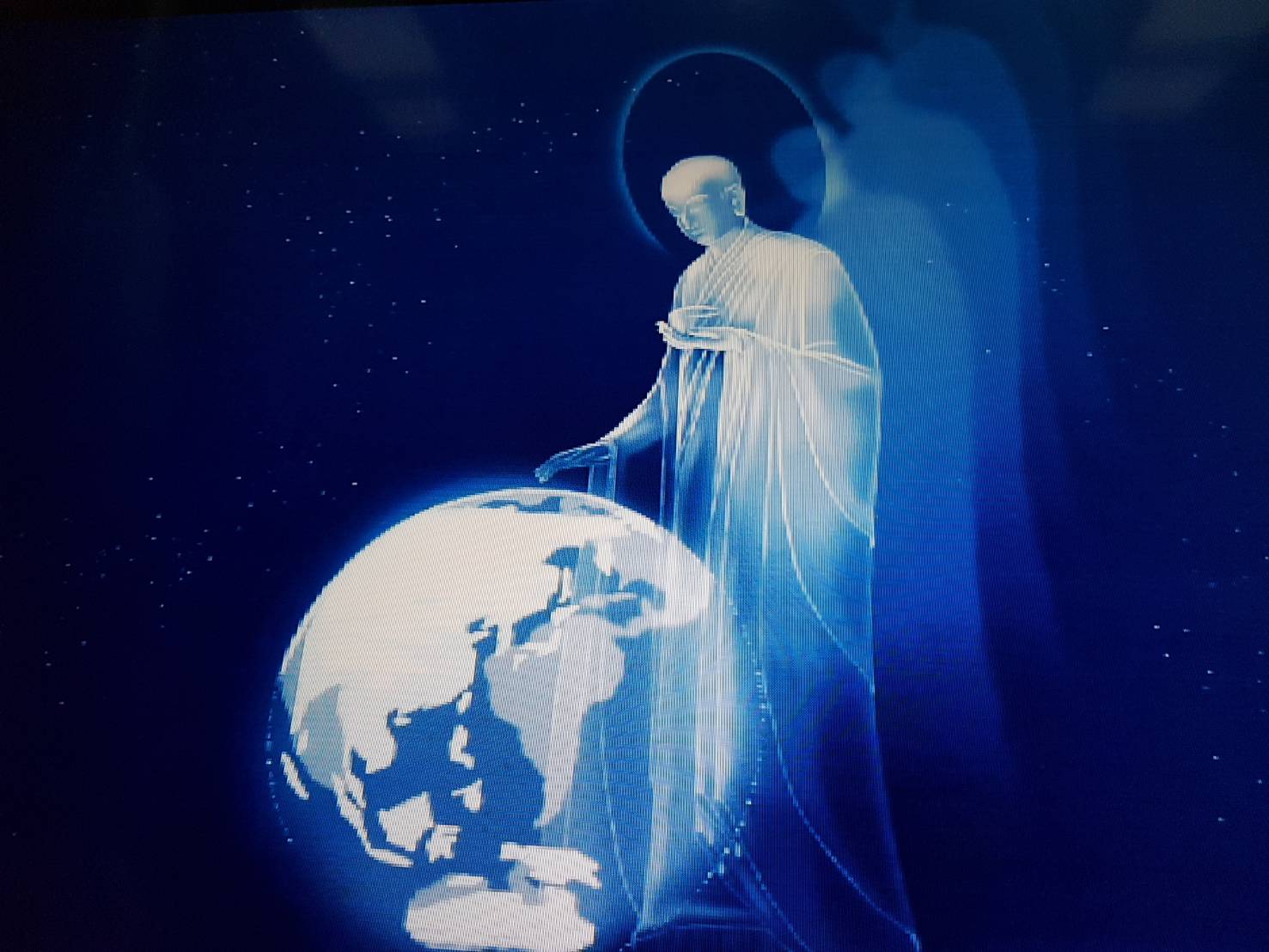 慈濟功德會會歌
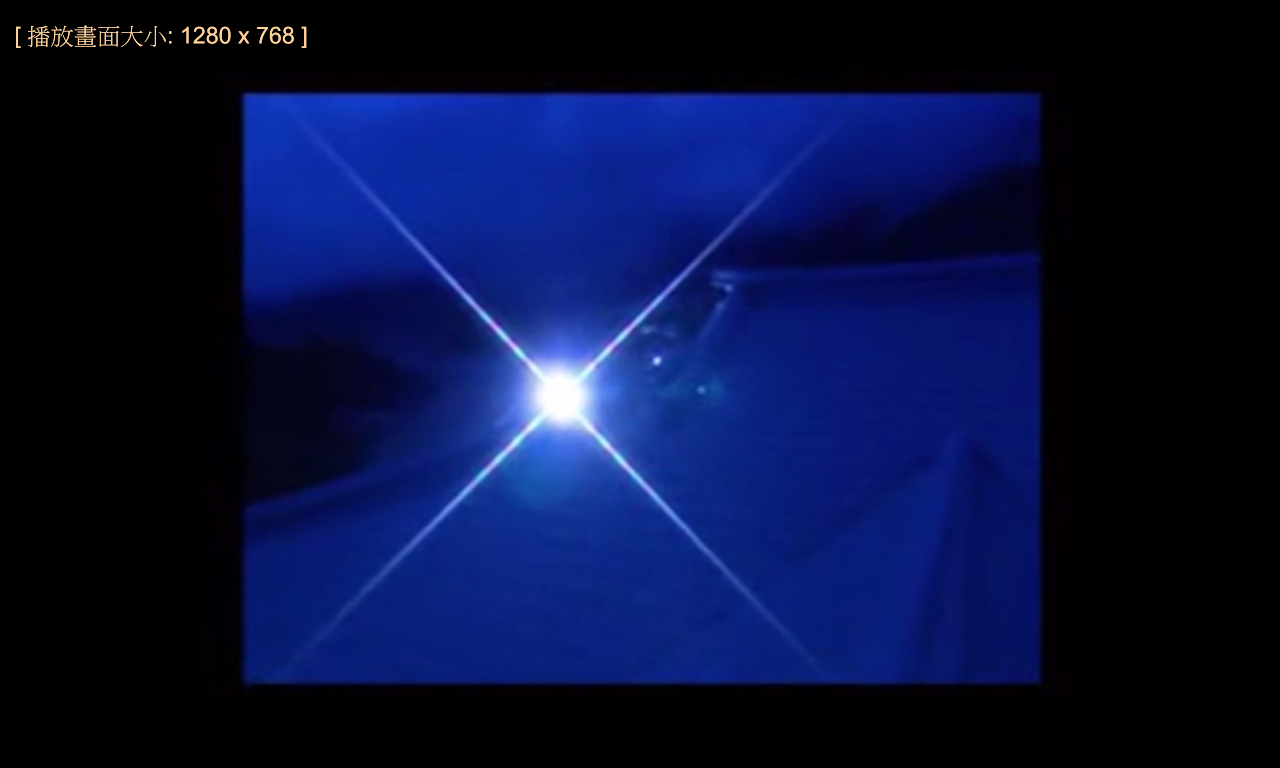 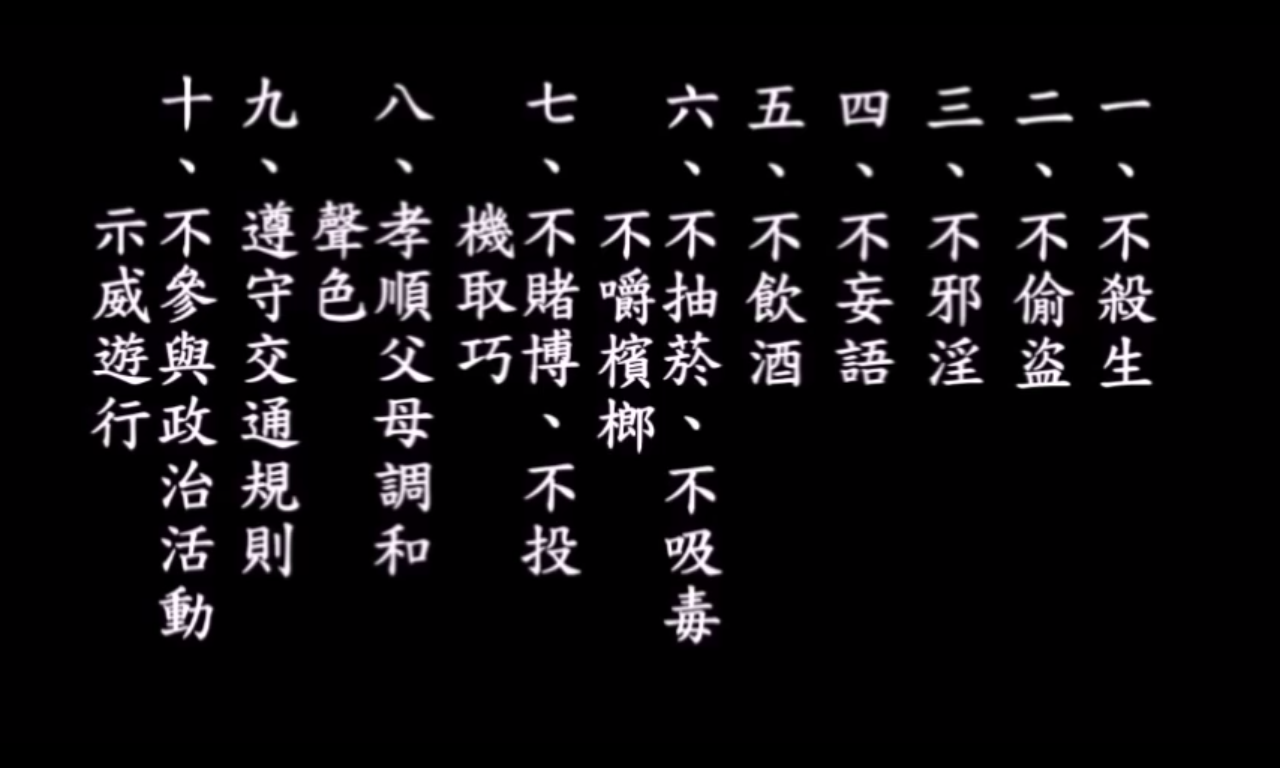 恭讀 慈濟十戒
慈濟十戒
慈濟十戒
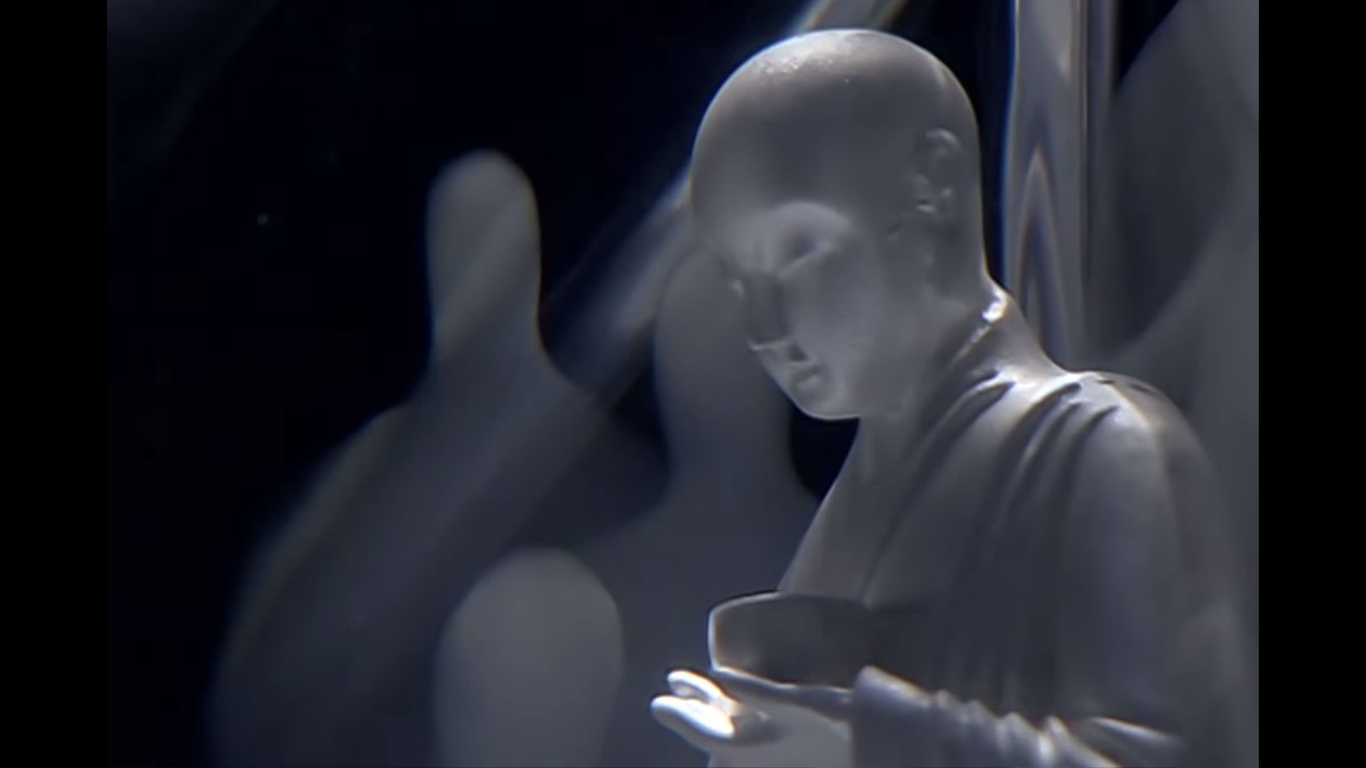 開經偈
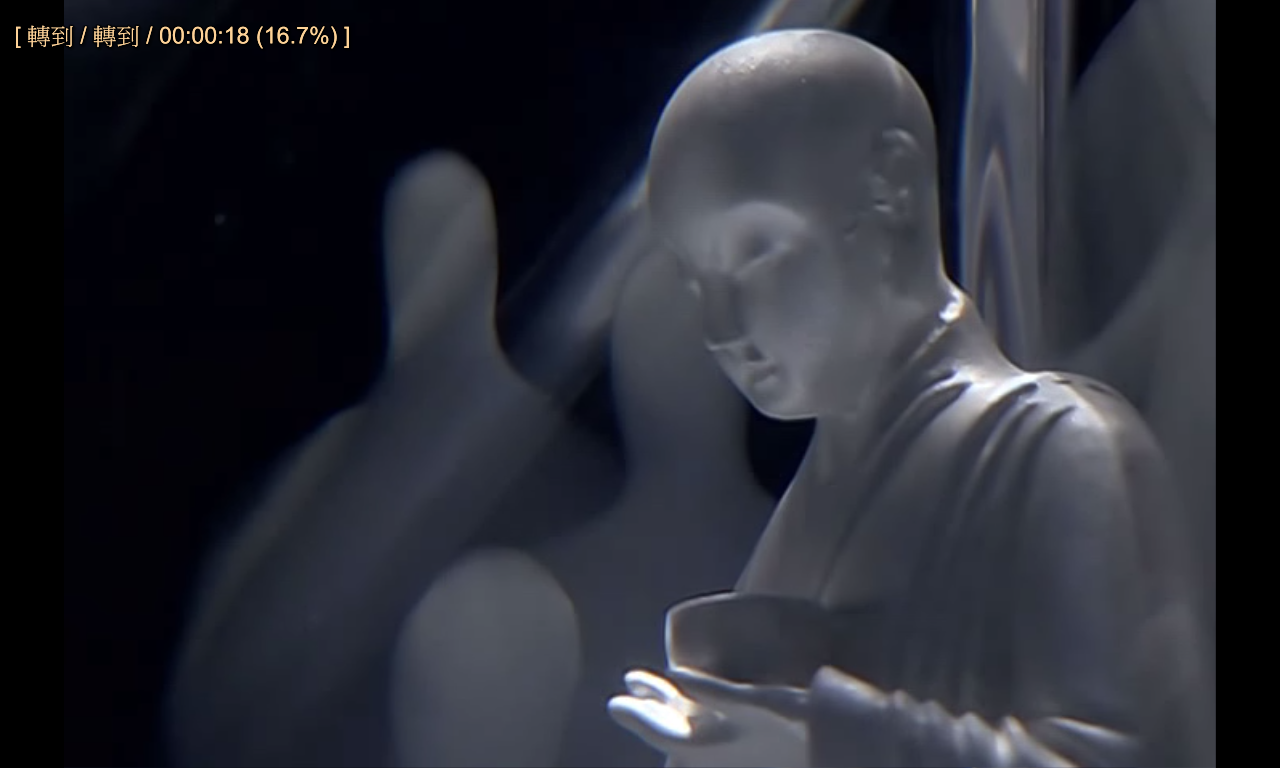 懺悔文
往昔所造諸惡業
皆由無始貪瞋癡
從身語意之所生
一切我今皆懺悔
[Speaker Notes: 懺悔(大石頭與小石頭)]
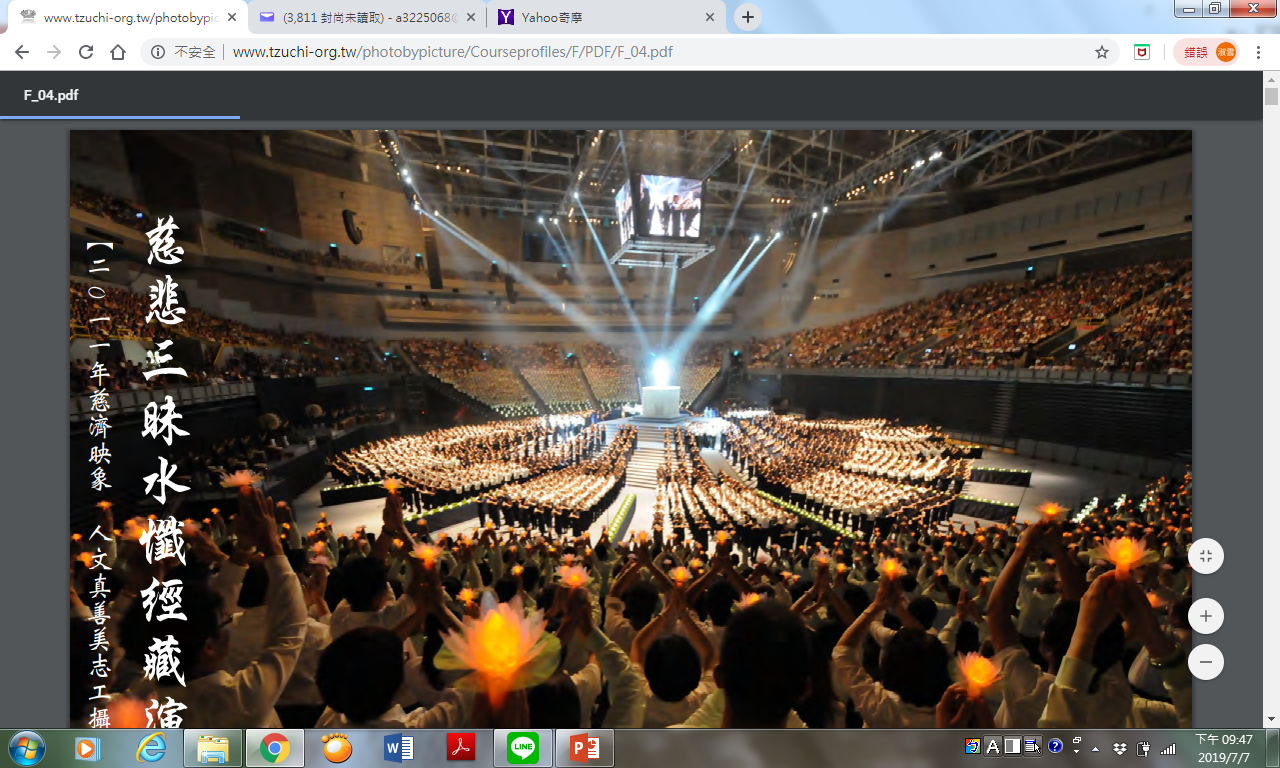 [Speaker Notes: 2009年莫拉克
2003年SARS
1999年921
5年平安]
(ㄧ) 煩惱意業生

心如工筆繪畫師 能畫各種諸顏色
一切境界心所現 心境又隨意念轉
一心能現十法界 十法界由一心顯
心存善念境是善 惡念存心惡無邊
善惡本空因緣有 善惡造作繫一念
無始以來人世間 罪相無邊亦無量
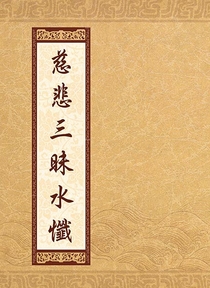 [Speaker Notes: 水懺》自從形成以後，對後代中國佛徒影響非常大，成為現代佛教最普及的懺法。水懺是懺悔心念，化解累世業障最迅速的法門之一，當下領會、現世即可得利益。凡求身體健康、事業順利、家庭和諧、消災解厄、增長智慧等願，皆可參加「慈悲三昧水懺法會」，至誠禮懺，必可獲得不可思議之感應！]
煩惱不分愚與賢 苦報不論貴與賤
或因三業獲眾罪 或因六根起過非
或以妄心生邪思 或因外境染諸著
如是輾轉十惡生 增長萬千諸勞塵
所作罪相雖無量 罪苦根源計有三
一是煩惱二是業 三是果報受輪迴
三者均能障聖道 又障人天諸勝妙
佛陀視此為三障 三障不除苦難了
消除三障有妙方 慚愧知罪與懺悔
懺悔法門如淨水 能洗一切眾生罪
今以誠懇懺悔心 運此慈悲三昧水
洗淨諸惡眾垢穢 發露過愆懺前非
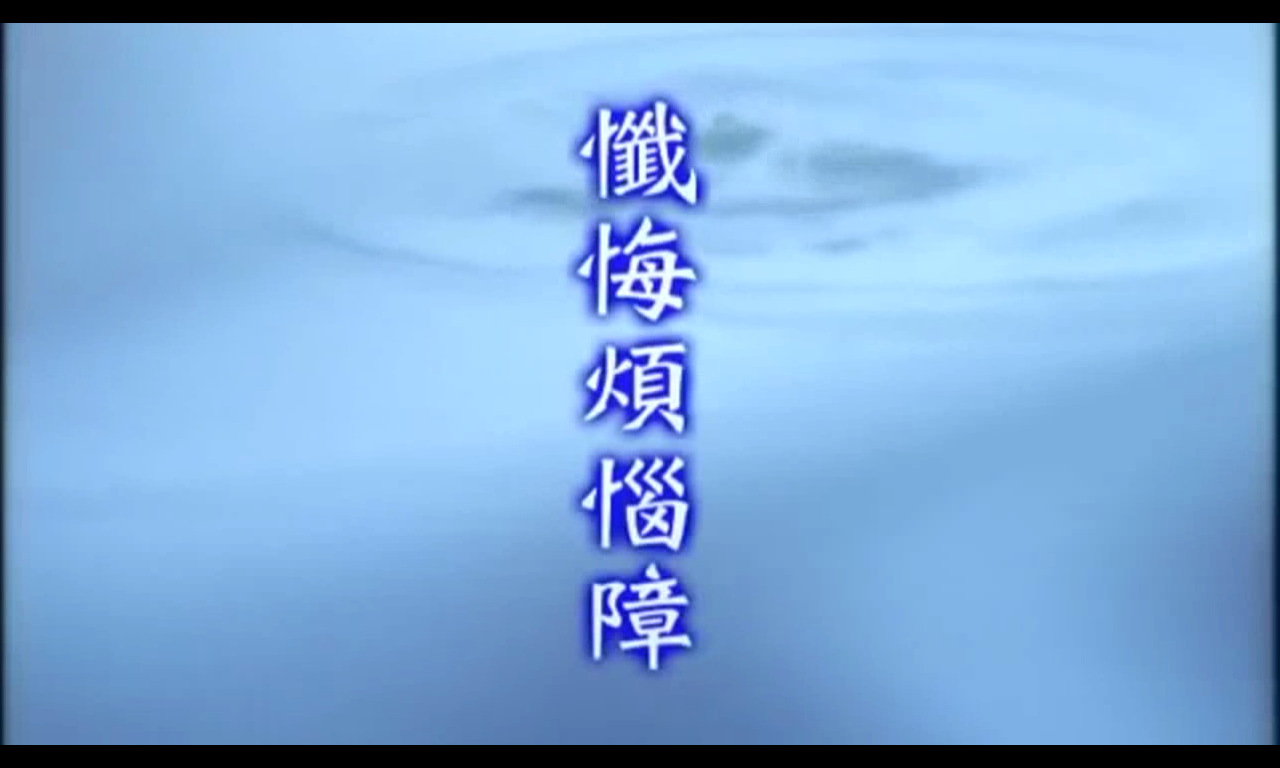 心如工筆繪畫師 能畫各種諸顏色一切境界心所現 心境又隨意念轉
相由心生
以前在中國山東有一個手藝高超的雕塑家，他非常喜歡雕塑夜叉及各種妖魔鬼怪的…
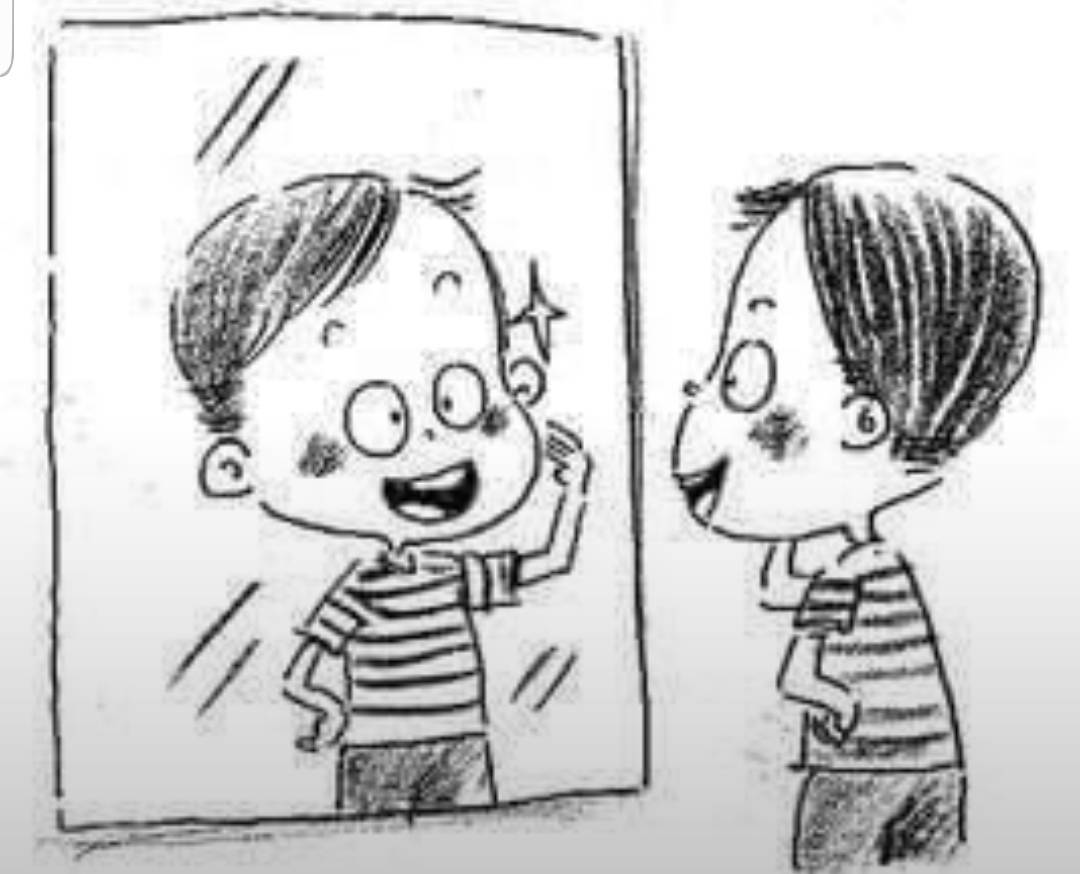 12
阿珽說:入監，讓我學會人生中最重要的
       兩個字，就是「態度」
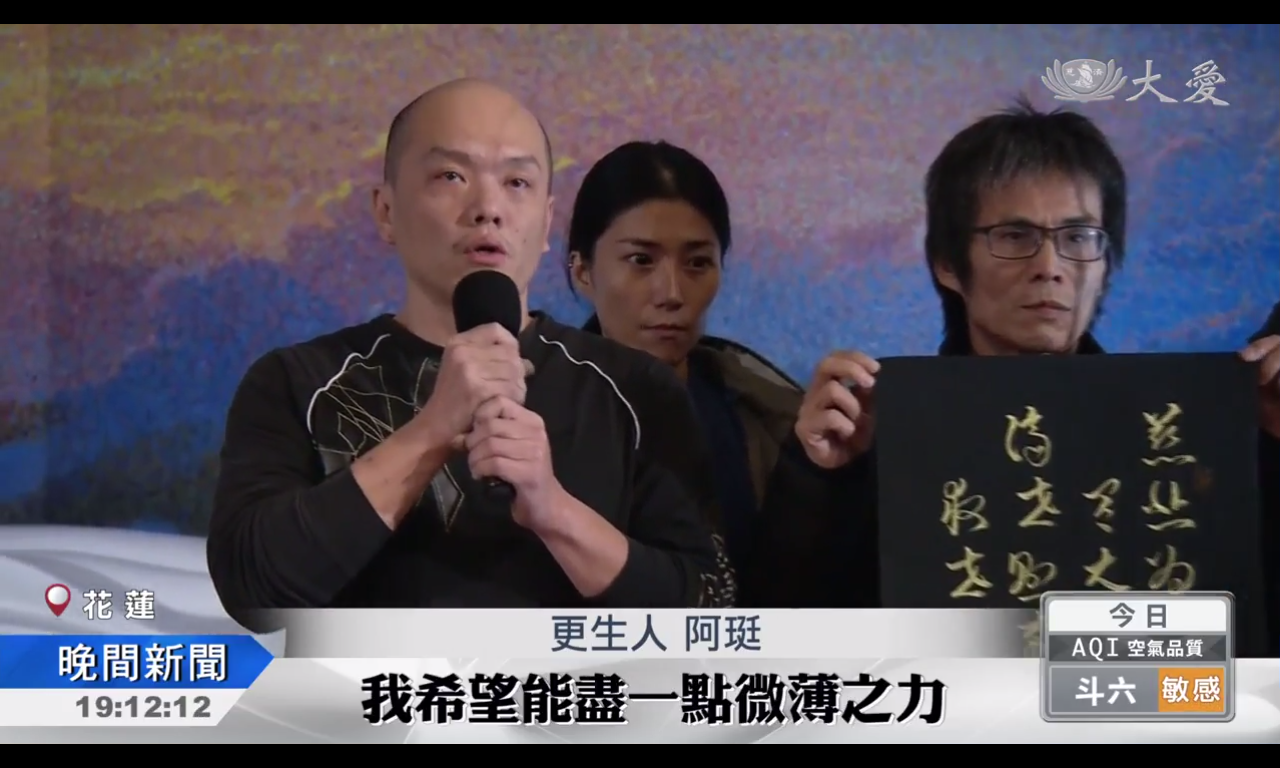 13
[Speaker Notes: 關公金墨畫]
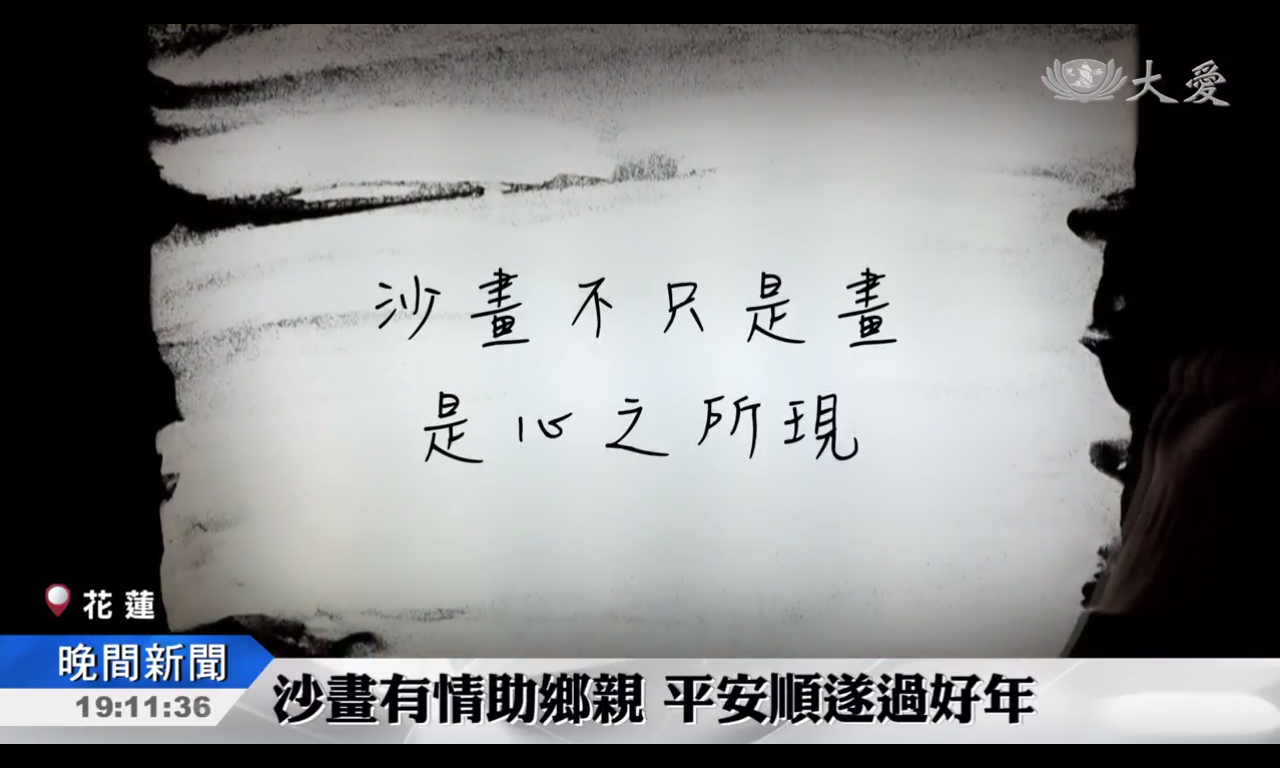 14
為甚麼阿珽可以畫出這樣的畫呢?
15
證嚴法師說:
人性、性格，要如何讓他不衝動，開啟他慈悲利他的腦細胞，身心時常把它啟動，這都是行菩薩道。 20190704人間菩提
16
人若不懂做人的方法，就會非常辛苦；
不只辛苦，還有可能會做錯。

就如同剛學一門技巧，還沒了解竅門時，很容易把東西弄壞、報銷掉。
證嚴法師於父母恩重難報經講述
17
知道何者為真?何者為假?
有一精神科的醫師………………..
18
離開位置  你是誰
甚麼是真的?
19
[Speaker Notes: 名言：「在我棺材上挖兩個洞，把我手伸出告訴世人..」
「在我死後，請在我棺材上挖兩個洞，將我手伸出，讓世人知道我什麼也沒帶走。」 請問這句話是誰說的，是否有第一手文獻？ ------- 馬其頓國王亞歷山大英武有名......他便囑咐家人道：「死後要將我的棺材兩邊，鑽開兩個圓洞，將我兩臂兩手放在棺材外，兩手空空張開遊行市街，為要喚醒世人，叫他們看見我是空手來到世界，仍舊空手離世，一切榮華、富有、皇宮、美女、金銀、財寶、盛譽、美名，一點也帶不去！」 凱撒曾說：「我死了以後，請在我的棺材上面開兩個洞，將我的雙手手心向上，讓人都看到…我什麼也沒有帶走。」 體悟人生無常的石崇說：「只希望死後收屍時，棺材旁能挖兩個洞，將我的手伸出棺材外，讓大家看一看，雖然我生前擁有無數金銀財寶，富貴榮華彌天蓋地，一旦撒手西歸，卻是雙手空空，什麼也沒有帶走。」]
「萬般帶不去，唯有業隨身」，我們的將來，由不得自己，都是由自己的靈魂、業識，牽著去輪迴。
20
電影《艋舺》裡「灰狼」曾感慨
風往哪個方向吹，草就要往哪個方向倒，年輕的時候我也以為自己是風，可是最後遍體鱗傷，我才知道原來我們都是草。
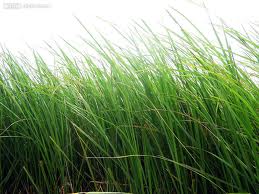 21
誰在玩火?
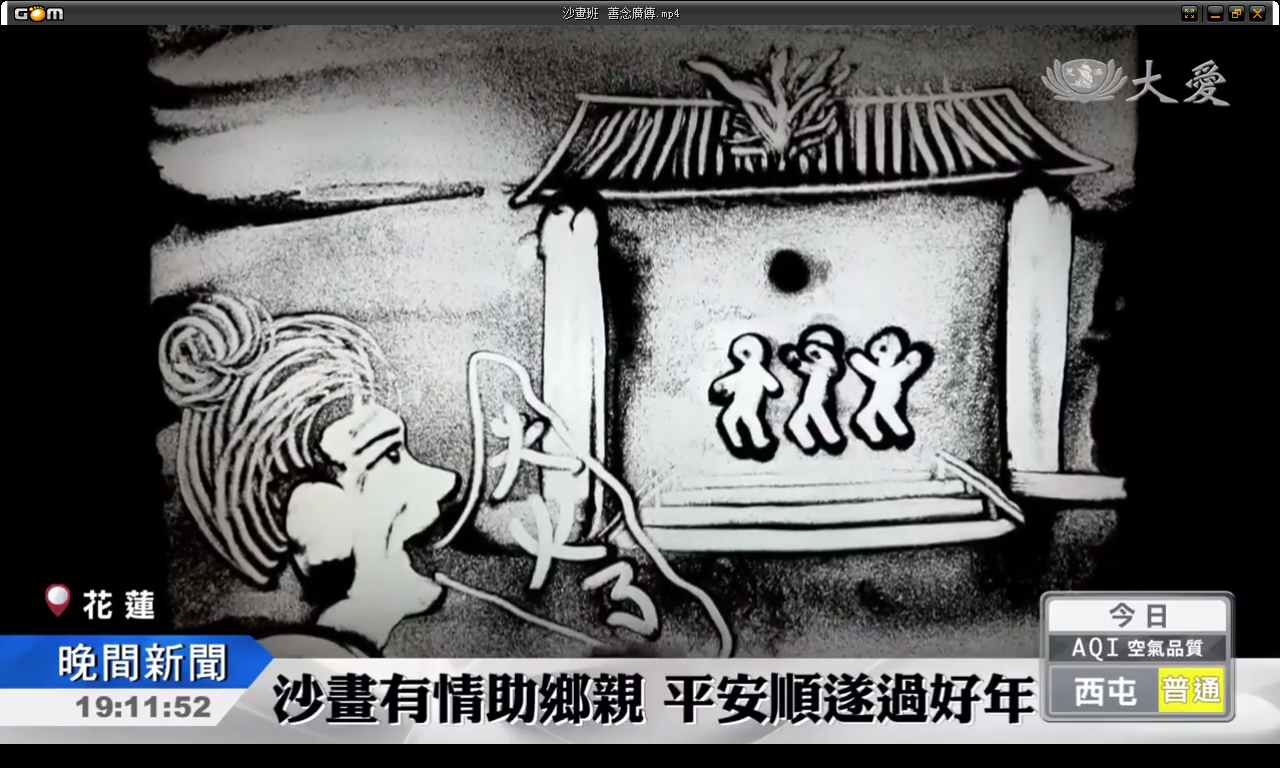 22
一遍過失  就是一個種子
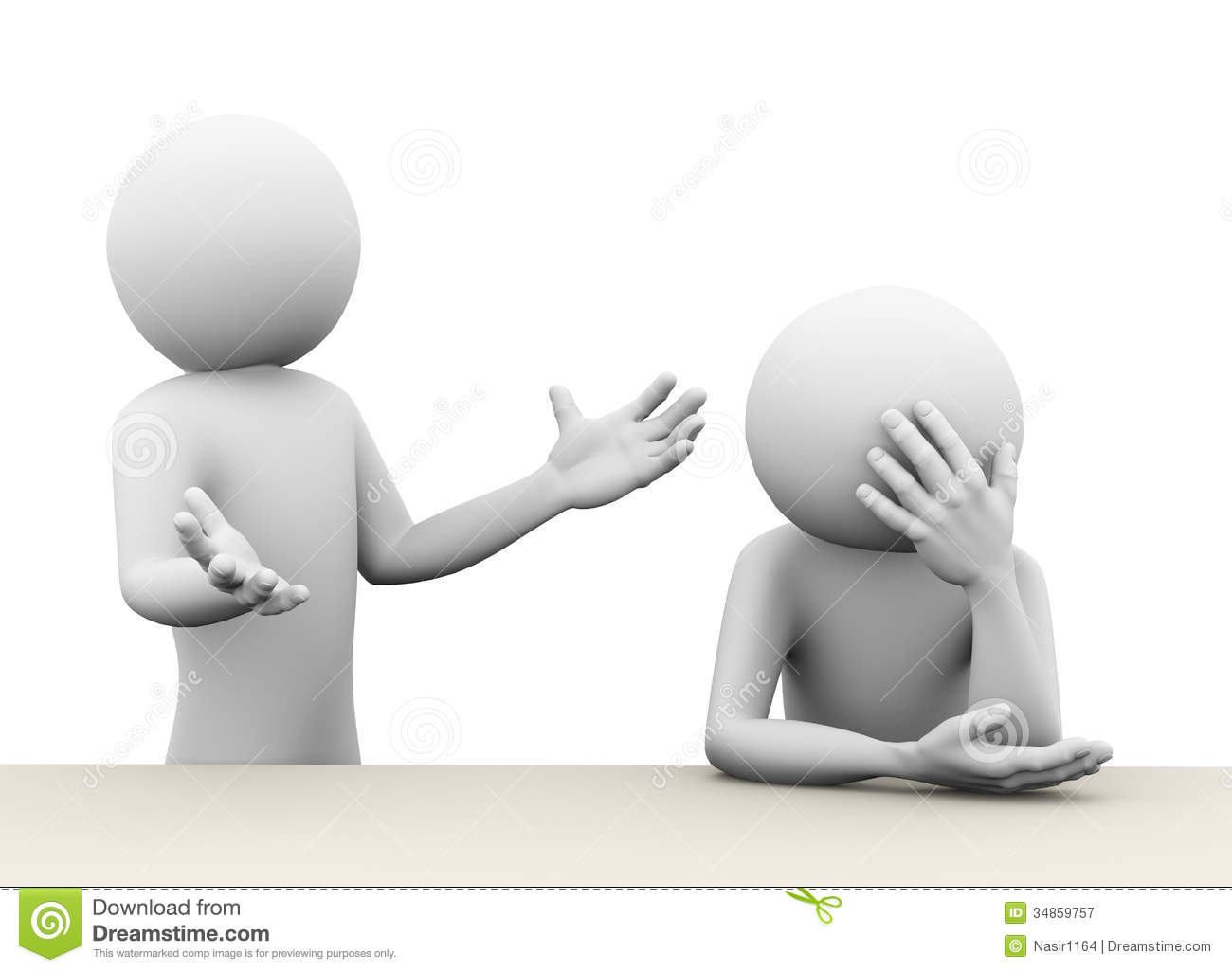 23
一遍過失  就是一個種子
一遍過失就是一粒種子，端看一輩子到底有幾次、幾遍錯誤，就有幾粒種子埋伏在我們內心裡!
24
我們一起來懺悔
25
懺悔即清淨(黃瑞芳師兄)
26
逆子~媽媽的眼淚
27
我想說的話
28
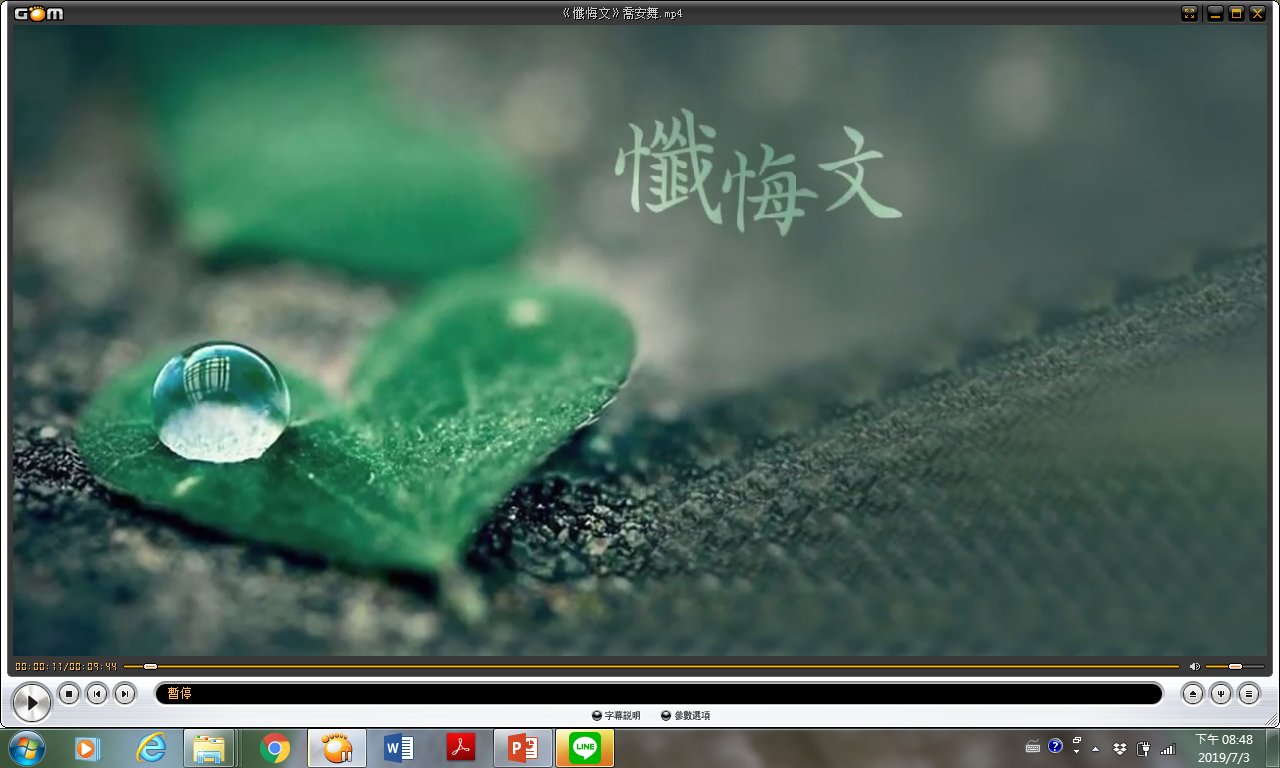 29
回向
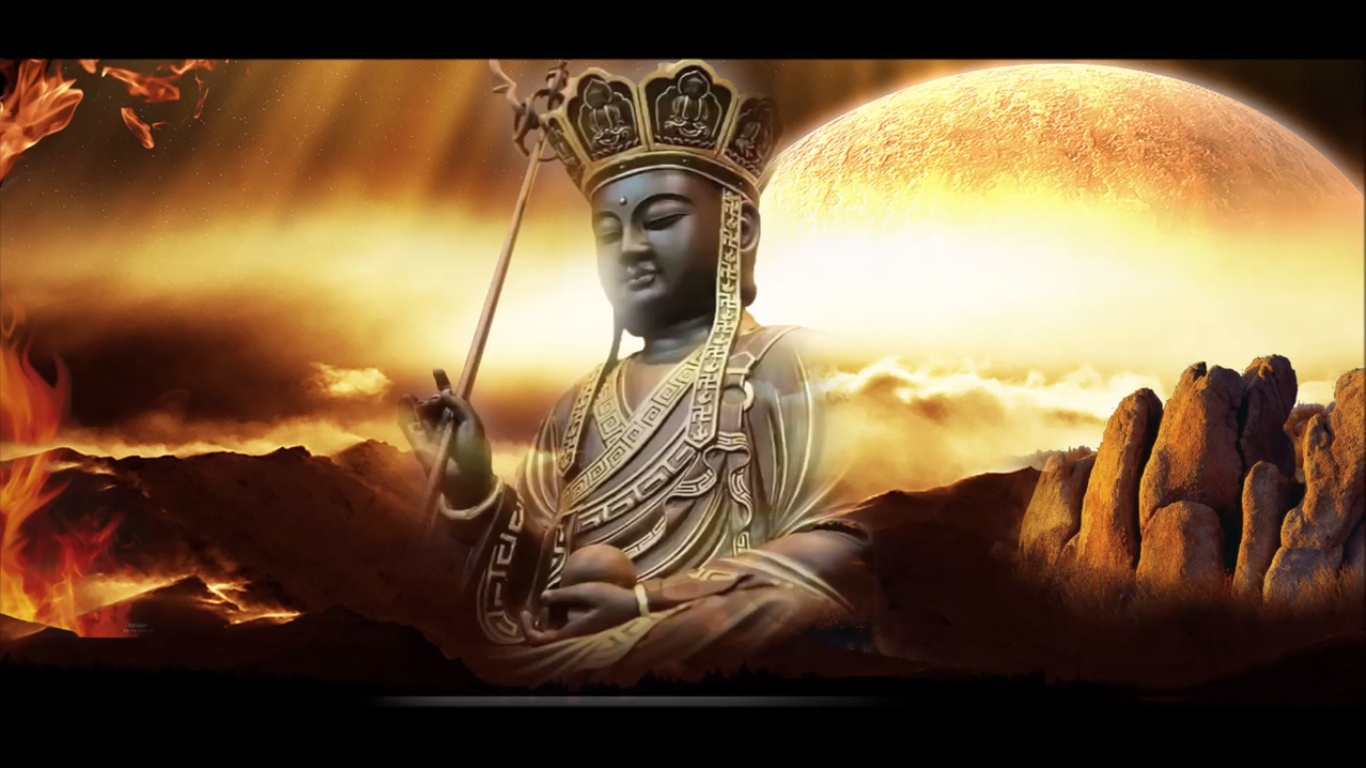 願消三障諸煩惱
願得智慧真明了
普願業障悉消除
世世常行菩薩道
回向
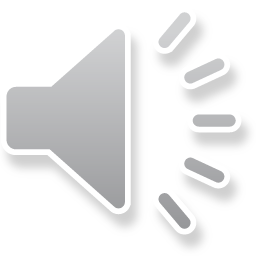 30